Влияние проектно-исследовательской деятельности на развитие метапредметных универсальных учебных действий
Ившина И.В.
Сесюнина Л.Г.
МБОУ «Гимназия № 17»
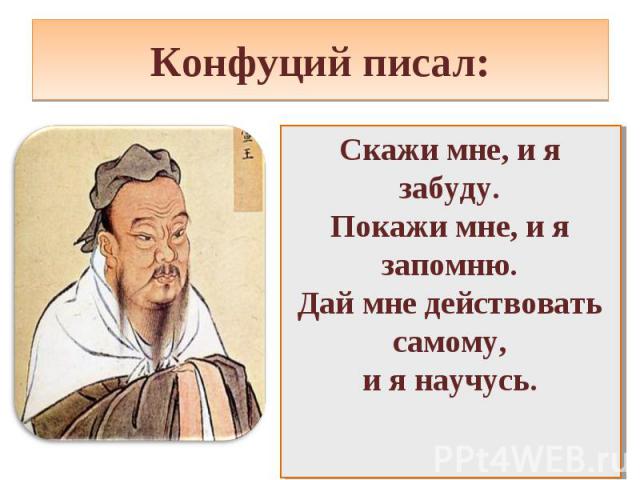 Как  развить и сформировать у учеников целый  ряд  компетентностей:
исследовательских
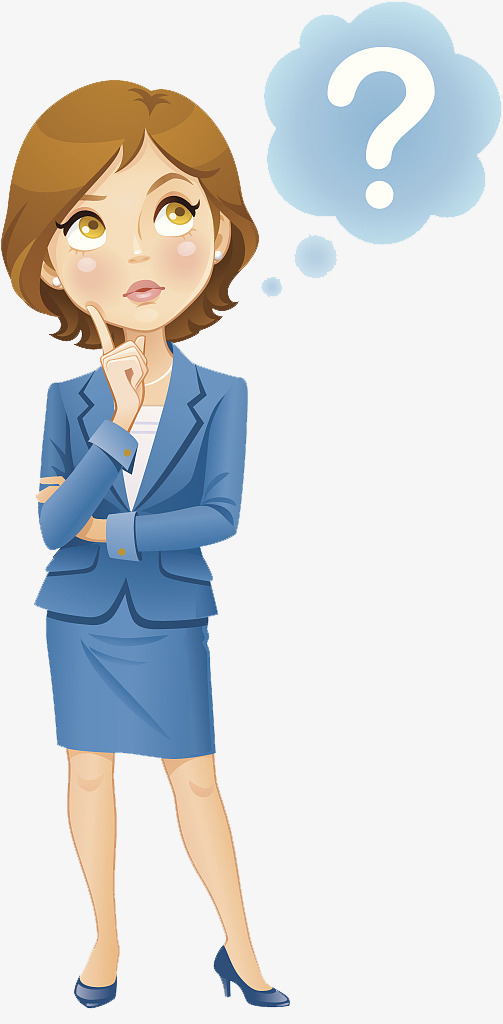 коммуникативных
личностно - адаптивных
[Speaker Notes: ИРИНА. В связи с внедрением ФГОС перед современной школой в последнее время стоит задача: развитие навыков исследовательской деятельности учащихся.
для учителя становится актуальным  работа над такими вопросами, как развитие и формирование у учеников целого  ряда  компетентностей:  исследовательских,   коммуникативных  и  личностно - адаптивных.]
Активные формы и методы обучения
деятельностные
рефлексивные
ролевые
Проблемные
Практико-ориентированные
Метод проектов – это форма организации образовательного пространства и метод развития творческого познавательного мышления.
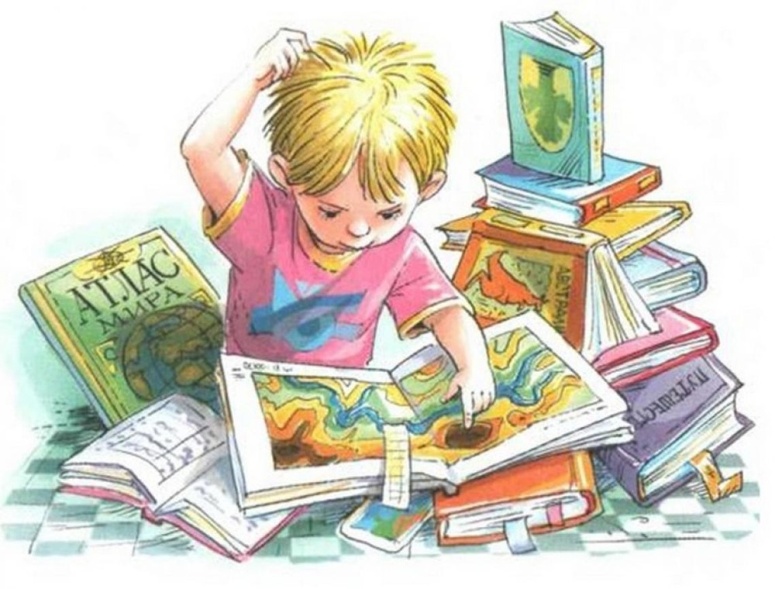 Проект - слово иноязычное, происходит оно от латинского — projectus («брошенный вперед»)
[Speaker Notes: Ведущее место среди таких методов, обнаруженных в арсенале мировой и отечественной педагогической практики, принадлежит сегодня методу проектов.]
4 этап
Результат - продукт
3 этап
Реализация проекта
2 этап
План
1 этап
Проблема
Этапы проектной деятельности
Презентация
Поэтапная оценка
Прогнозирование результатов и последствий
Поиск способов и методов решения
[Speaker Notes: В основу метода проектов положена идея о направленности учебно-познавательной деятельности школьников на результат, который получается при решении той или иной практически или теоретически значимой проблемы]
Проект – это «пять П»
Портфолио проекта – папка в которой собраны все рабочие материалы
[Speaker Notes: Работа над любым проектом предполагает:
- постановку целей совместной деятельности, составление плана на достижение ранее определенного результата; 
-  пошаговую работу по плану;
-  анализ и понимание причины затруднения  и нахождение способа выхода из него;
- организацию работы по взаимодействию учеников друг с другом: умение распределить роли, договориться, защитить свой проект и т.д
-  представление своего результата труда в письменном (с сохранением его на любом информационном носителе) или устном виде;
-  защиту своей коллективной или индивидуальной работы.]
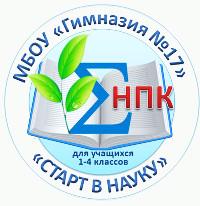 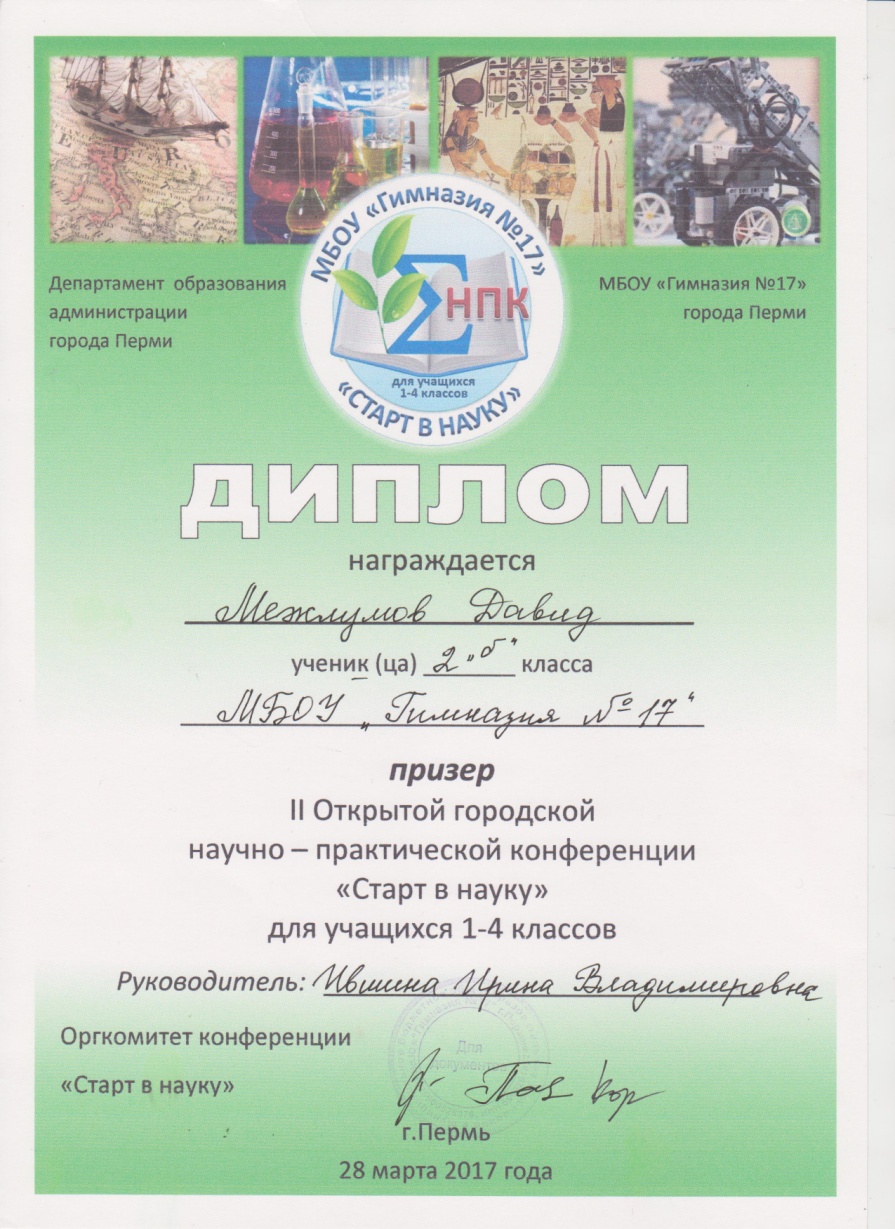 результат
внешний
внутренний
вижу,
понимаю,
делаю
знания и умения, компетенции и ценности
[Speaker Notes: Внешний результат можно увидеть, осмыслить, применить в реальной практической деятельности.
Внутренний результат – опыт деятельности – становится бесценным достоянием учащегося, соединяя в себе знания и умения, компетенции и ценности]
краткосрочные
однопредметные
долговременные
межпредметные
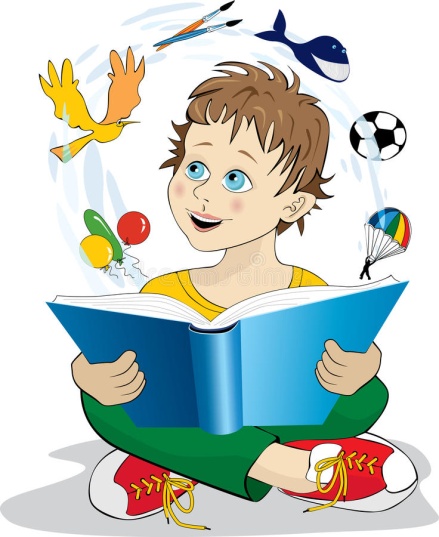 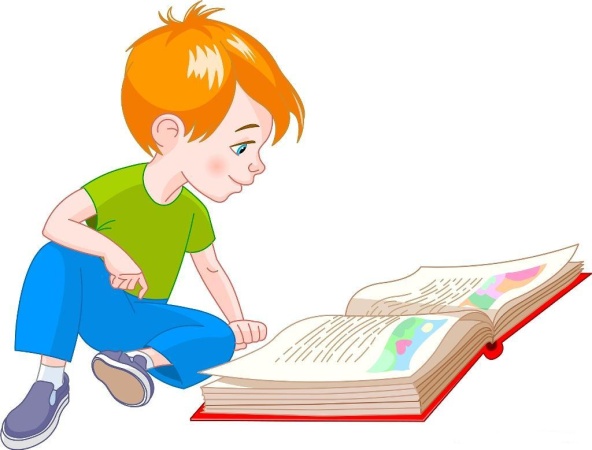 личные
групповые
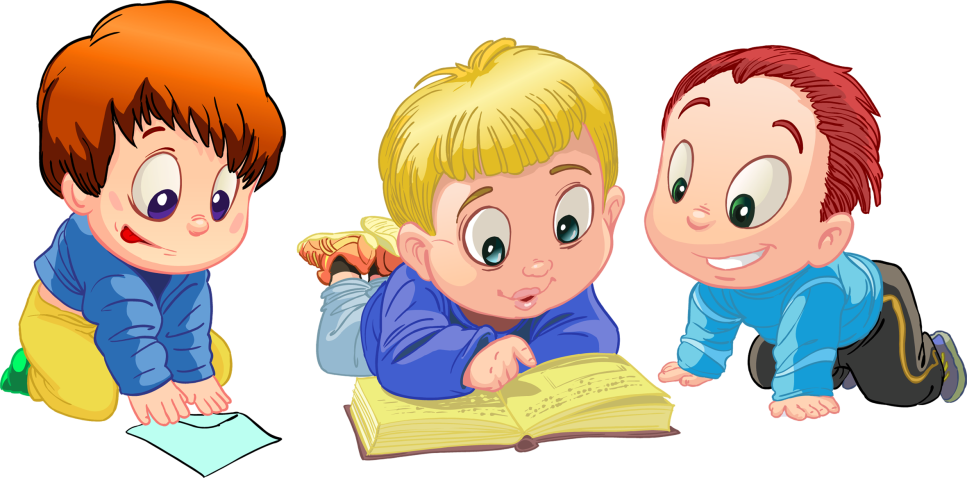 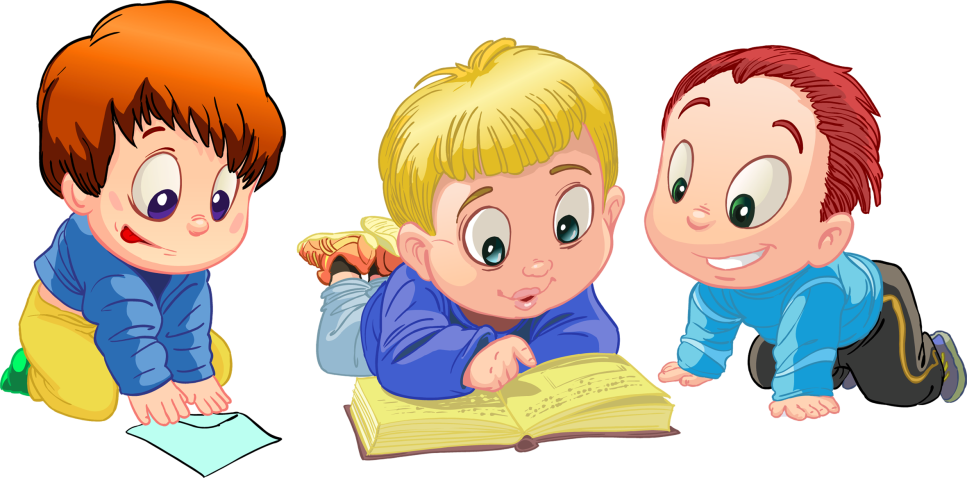 [Speaker Notes: ЛАРИСА.Опыт работы свидетельствует, что в использовании проектного метода в начальных классах эффективна следующая последовательность его модификаций: от недолговременных (1-2 урока) однопредметных проектов к долговременным, межпредметным, от личных проектов к групповым и общеклассным.]
«Моя любимая буква» 1 класс
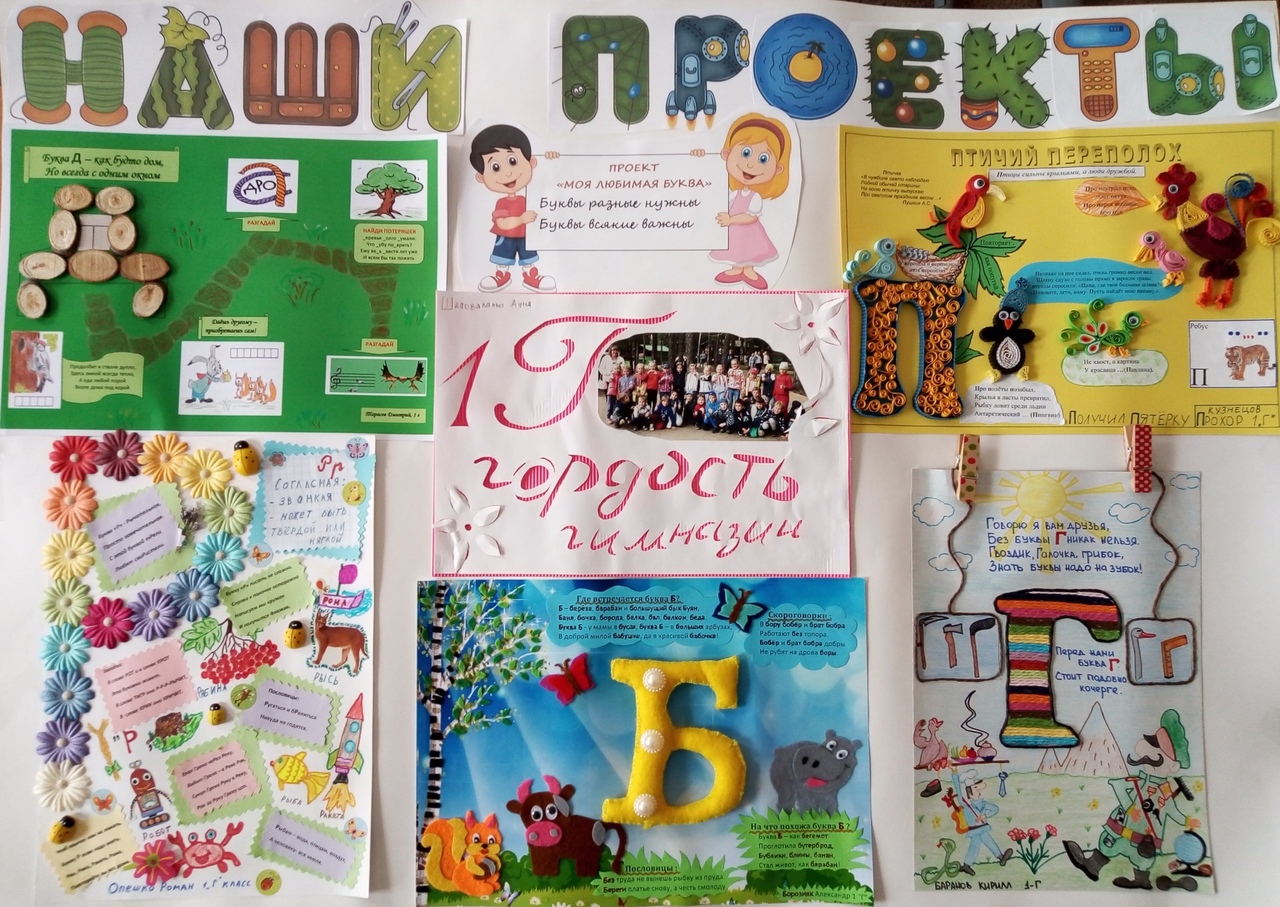 [Speaker Notes: Один из примеров ИНДИВИДУАЛЬНОГО ОДНОПРЕДМЕТНОГО проекта – «Моя любимая буква», цель которого повышение  уровня мотивации учеников первого класса к занятиям по обучению грамоте.  Перед детьми были поставлены задачи: разработать и изготовить оригинальные буквы из разного материала, придумать дизайн и украсить свою «любимую» букву, подобрать загадки, ребусы, оформитьи представить букву]
Формирование УУД
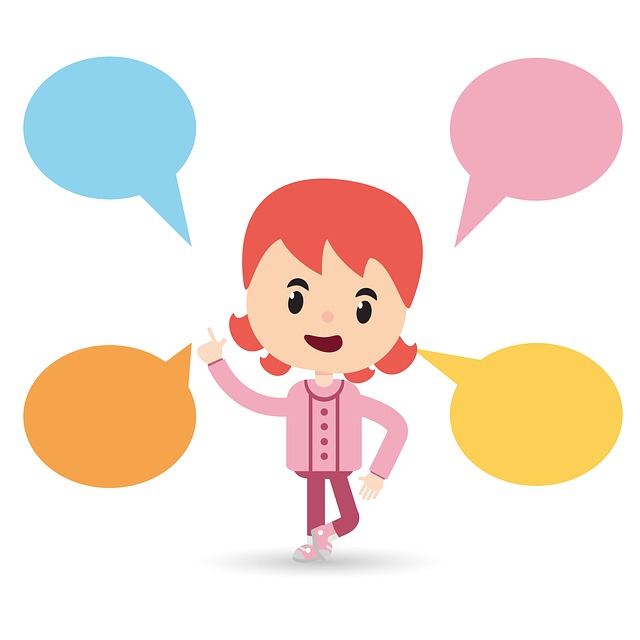 рефлексивные
поисковые
оценочные
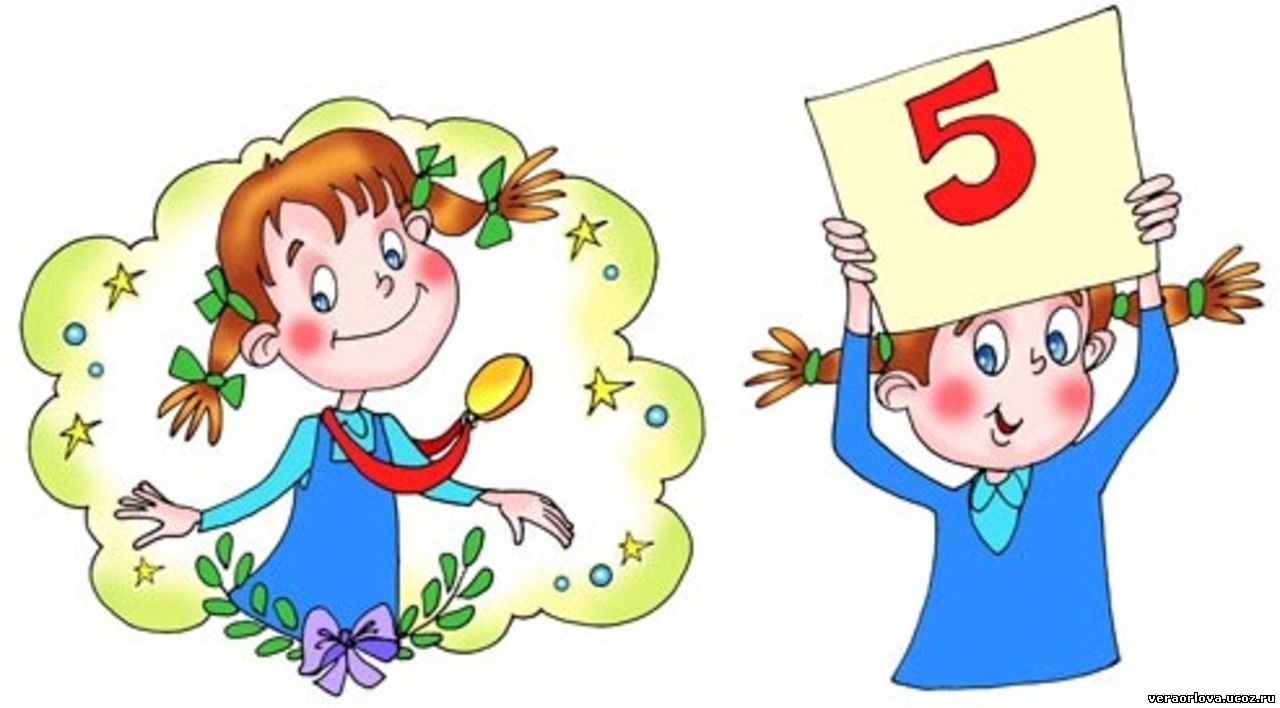 коммуникативные
навыки монологической речи
[Speaker Notes: В процессе данной проектной деятельности, формируются как рефлексивные УУД, так и поисковые (исследовательские) умения, а также навыки оценочной самостоятельности, умения и навыки работы в сотрудничестве, презентационные умения и навыки: навыки монологической речи, умение использовать различные средства наглядности при выступлении,  умение отвечать на незапланированные вопросы]
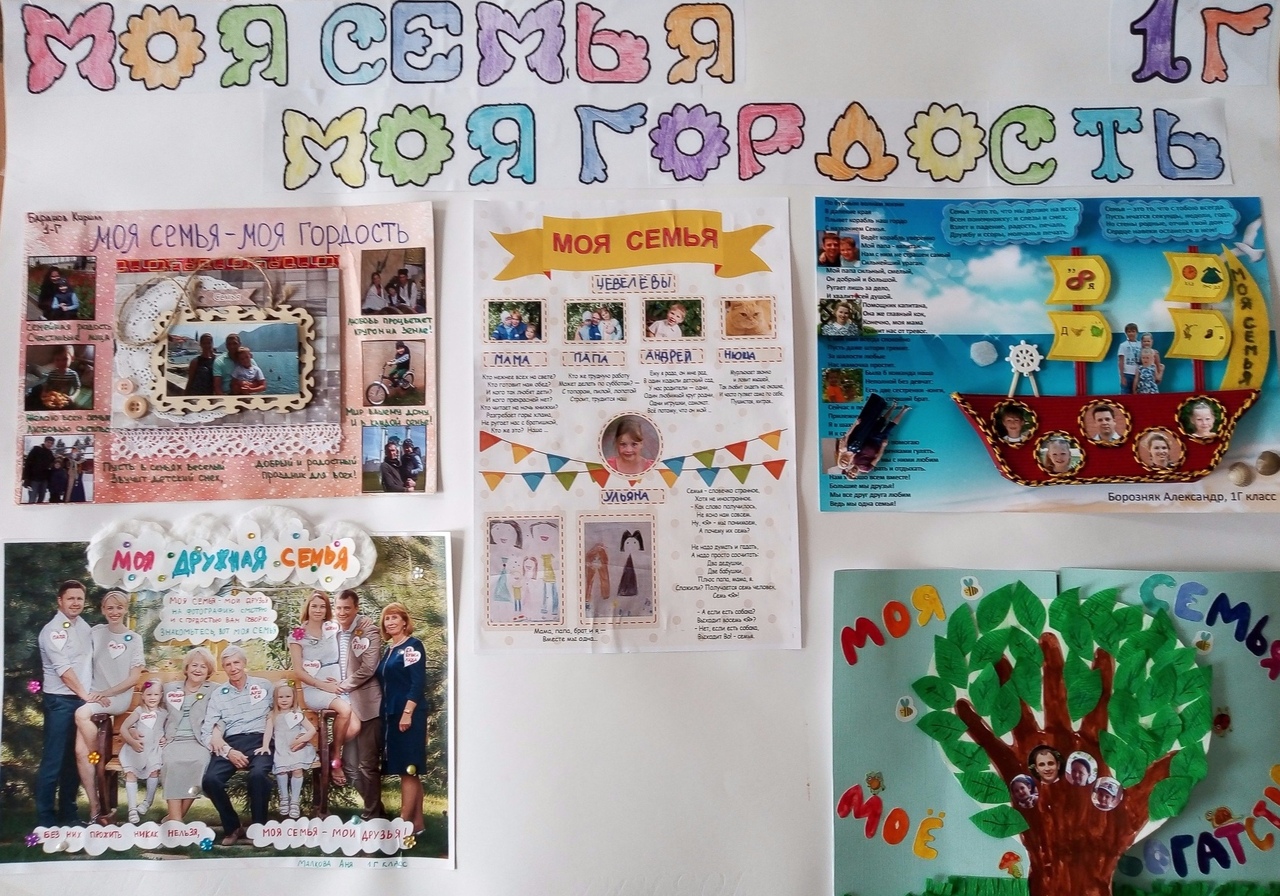 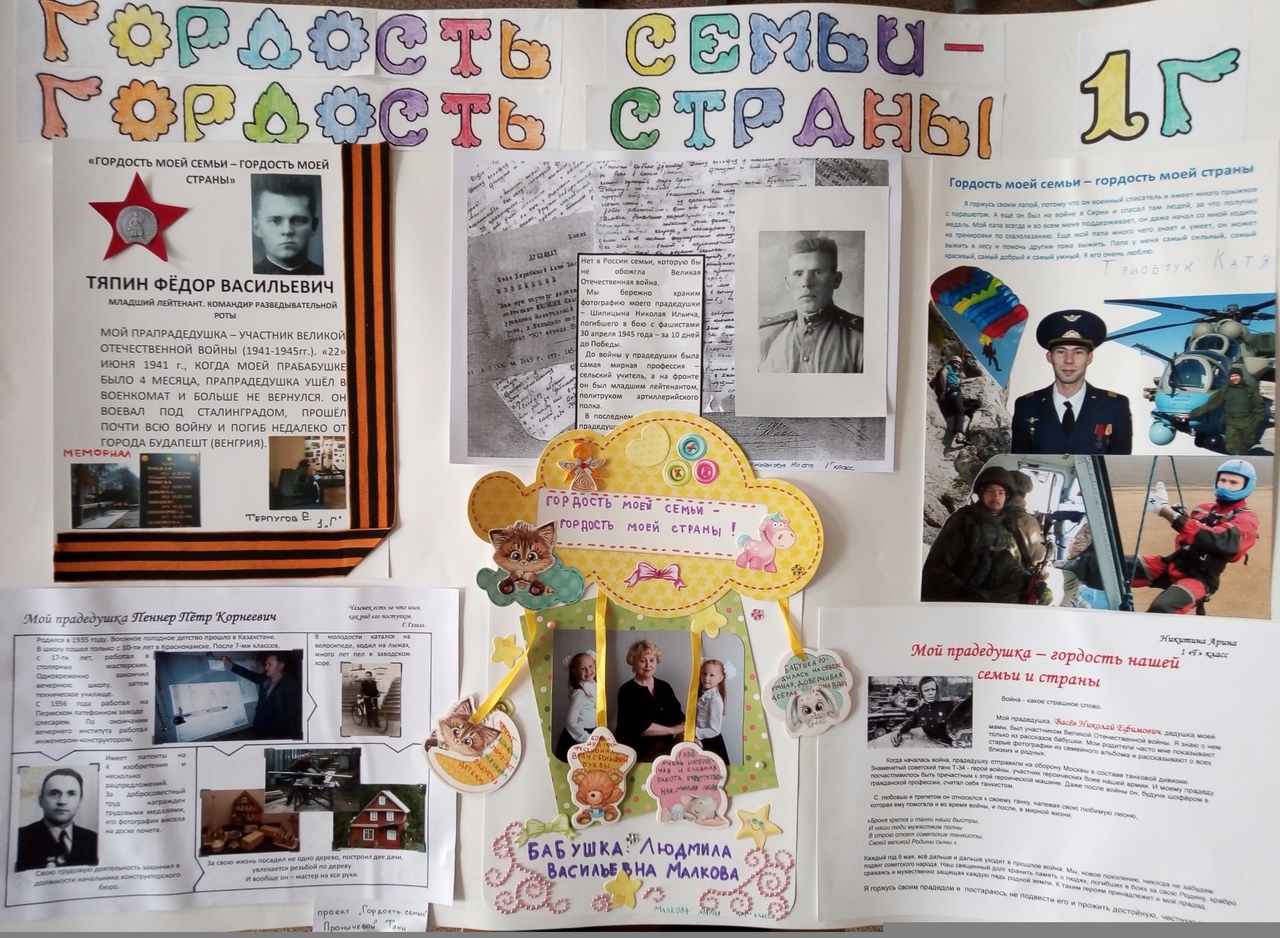 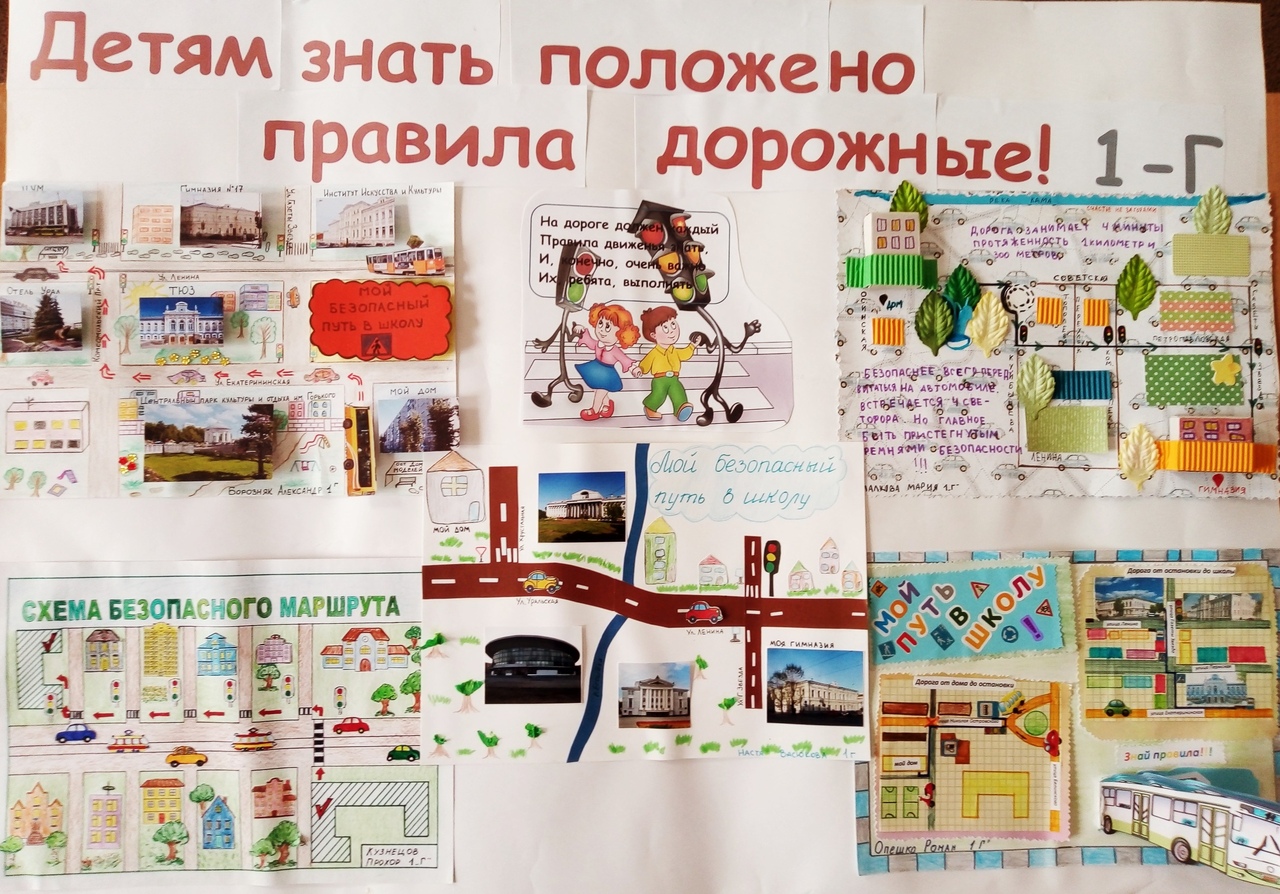 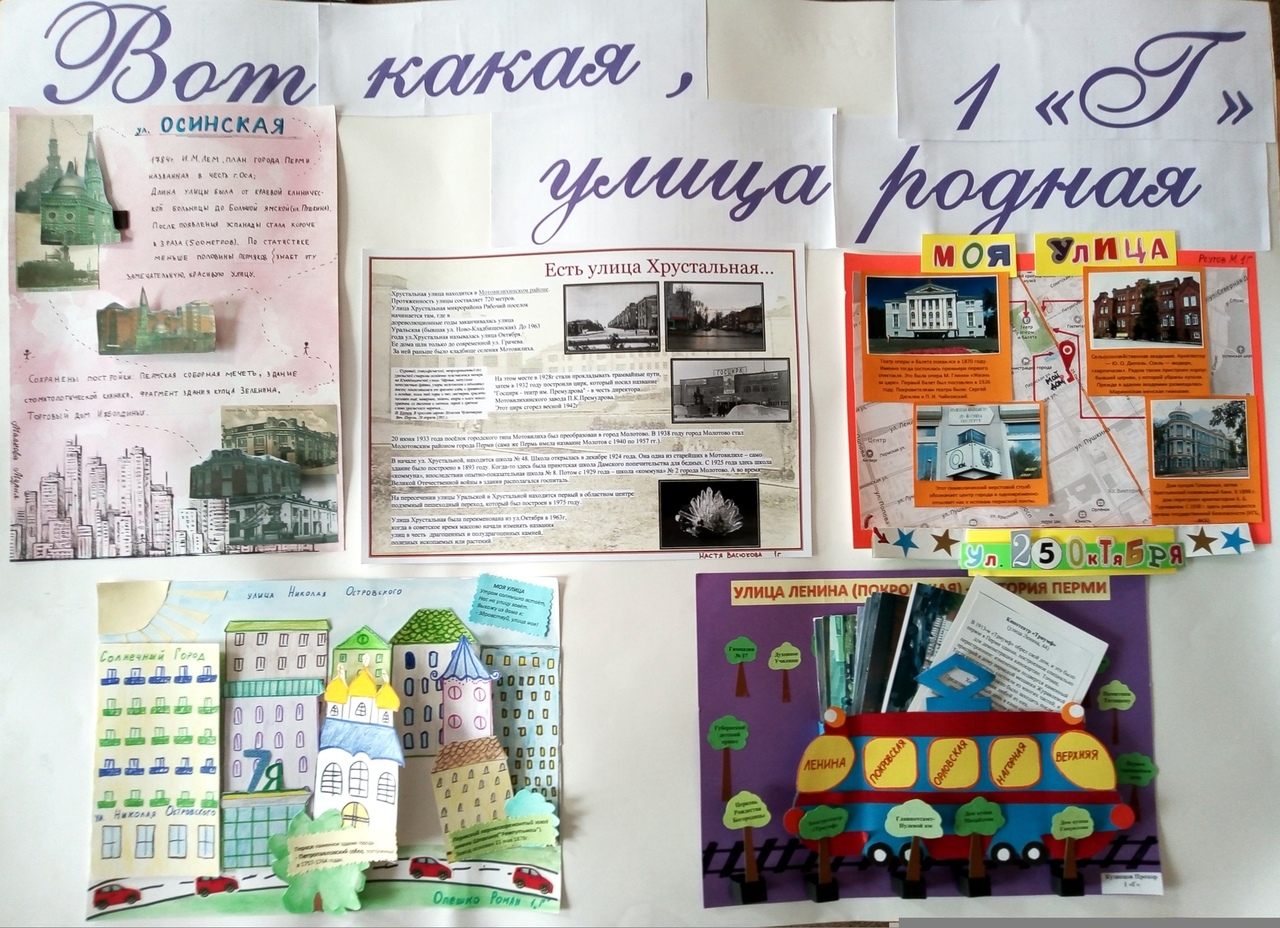 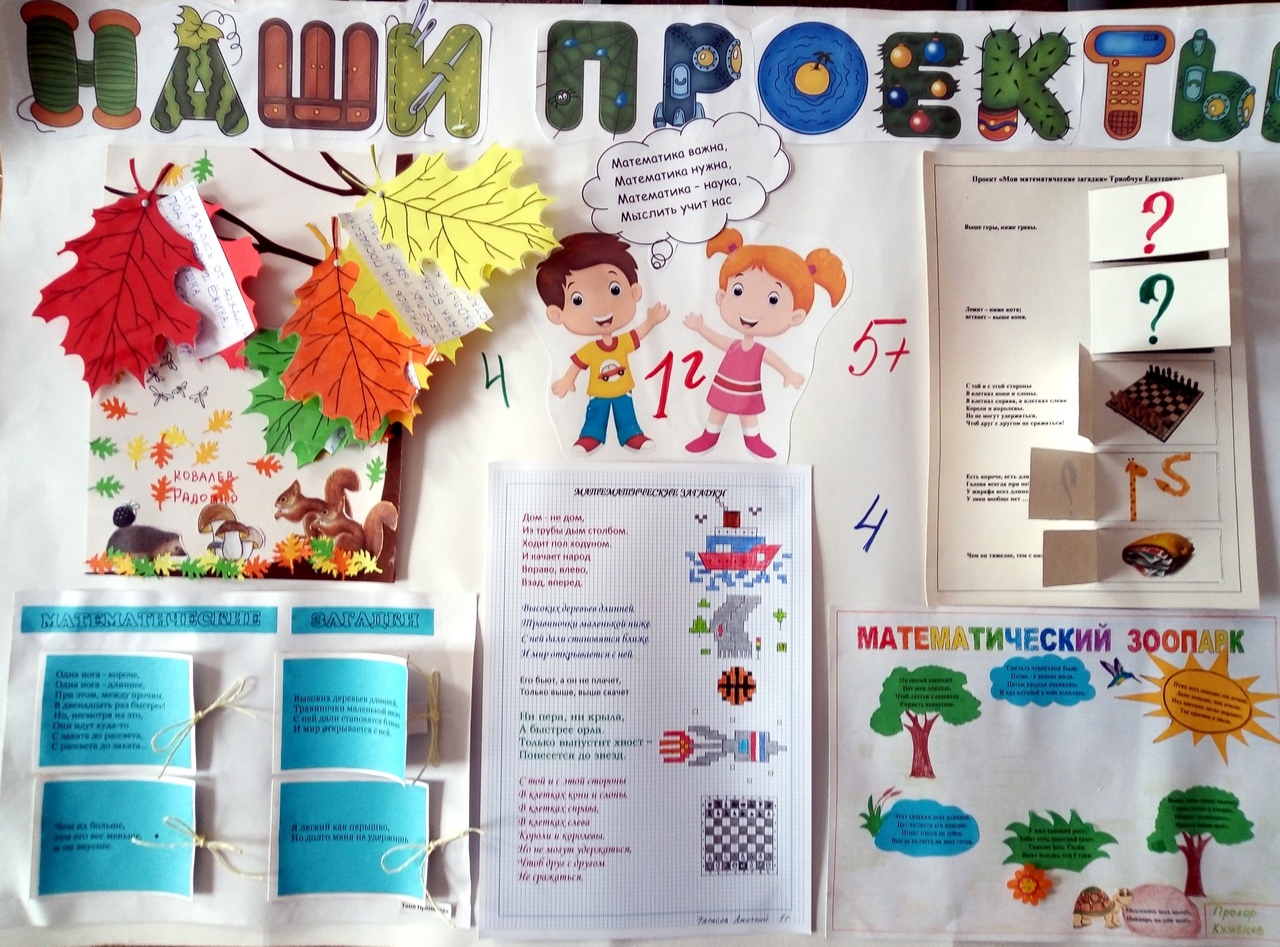 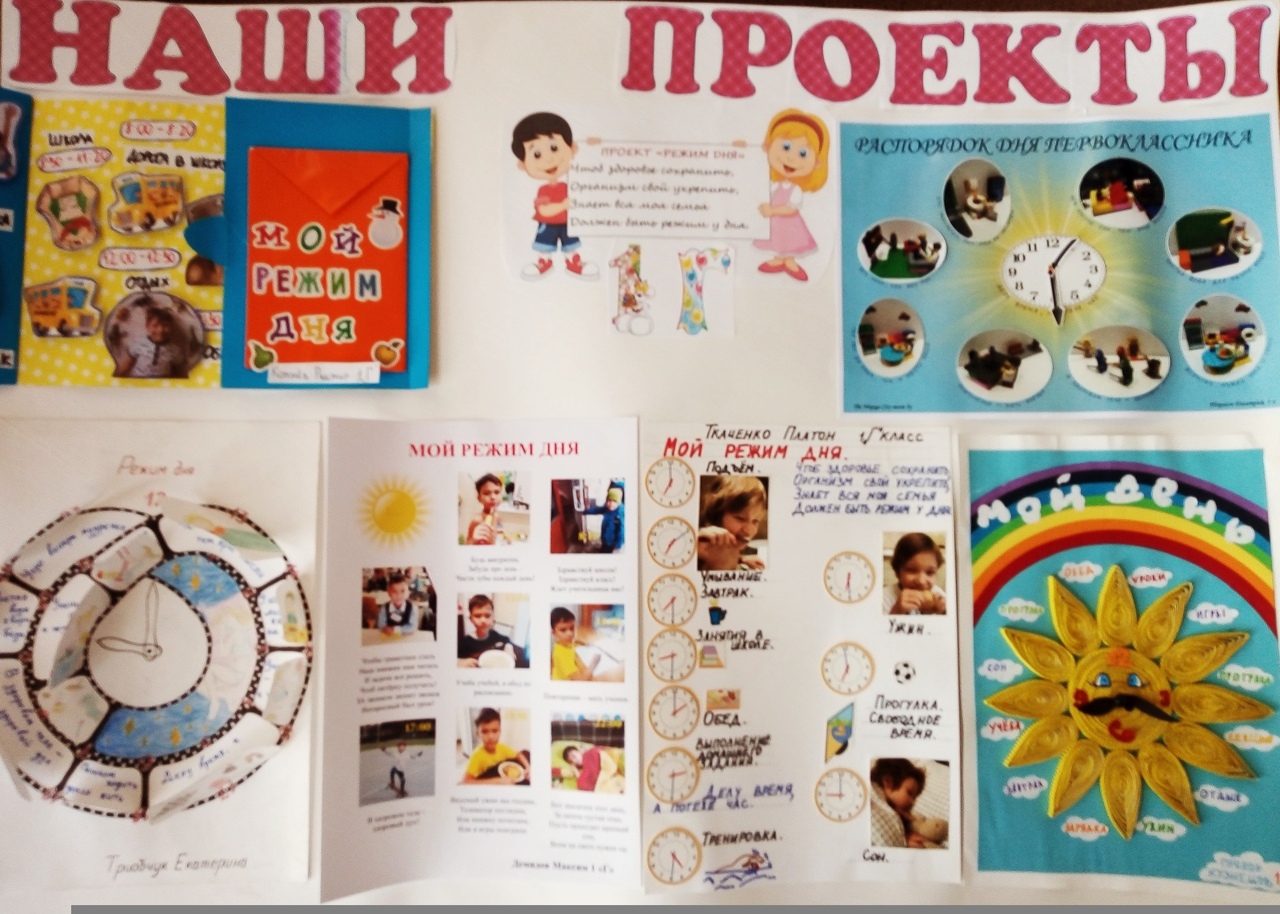 [Speaker Notes: Также были разработаны и реализованы проекты: «Режим дня школьника», «Безопасный путь в школу»,  «Моя будущая профессия» и т.д.]
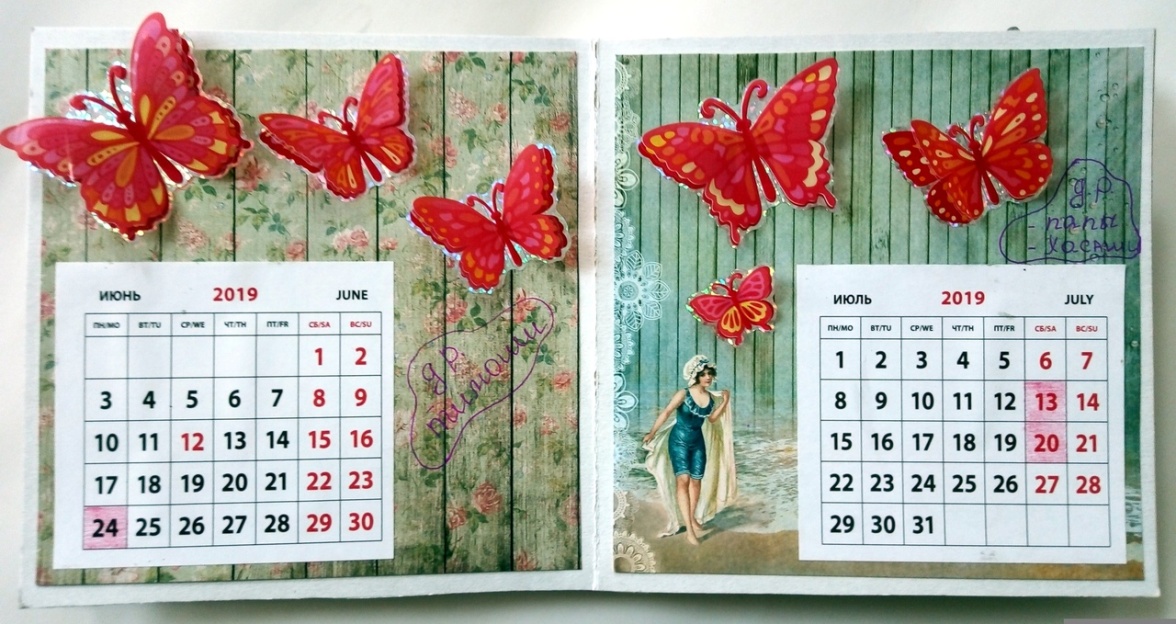 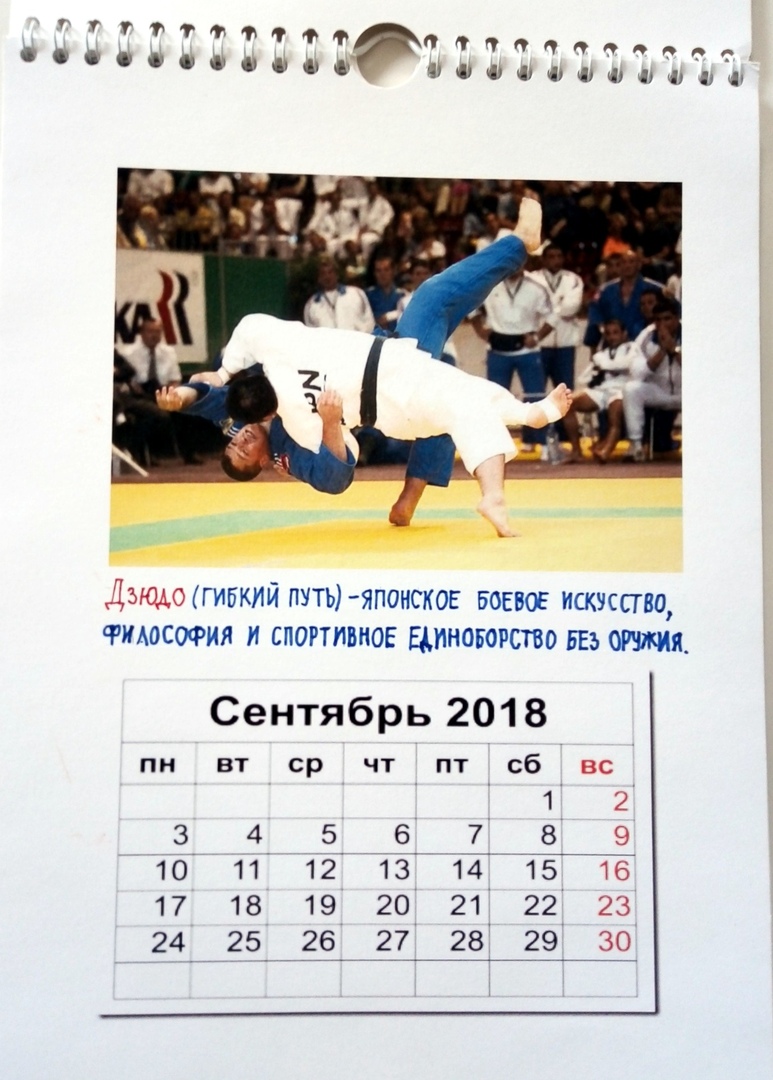 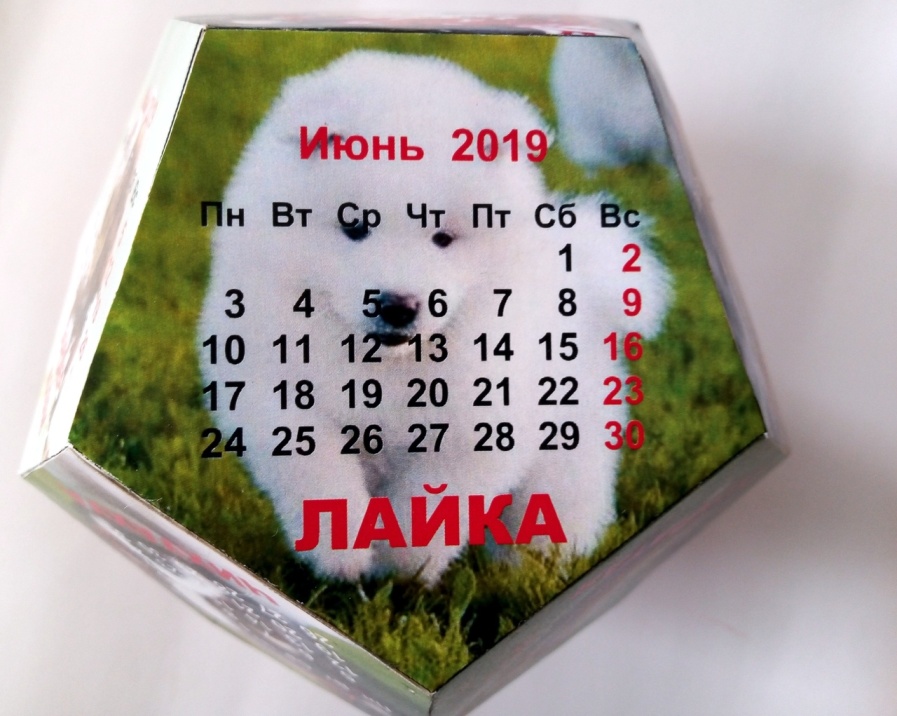 [Speaker Notes: Следующий этап – включение родителей в проектную деятельность.]
«Мой город Пермь: любимые места..»  1 класс
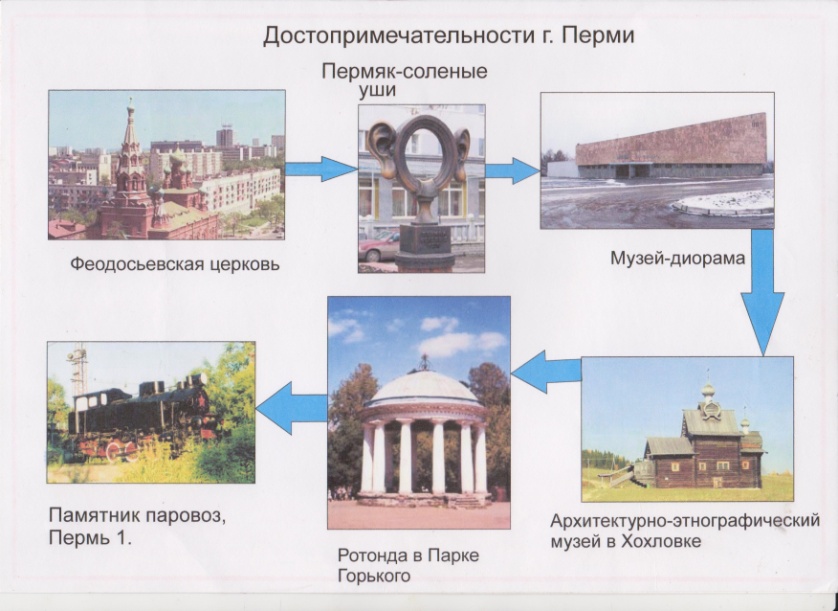 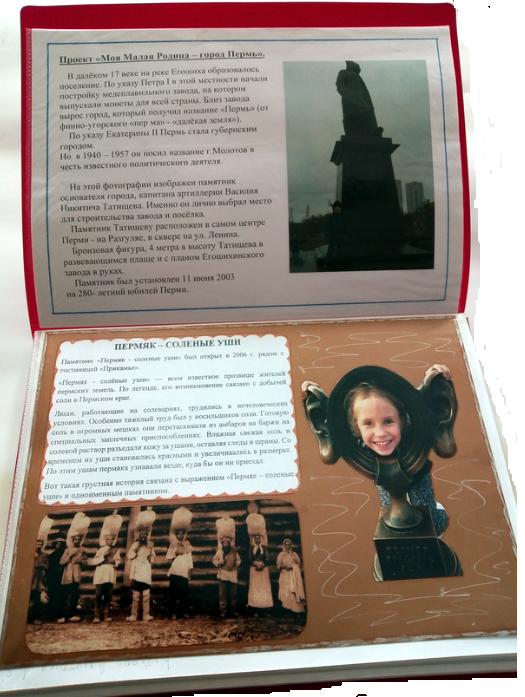 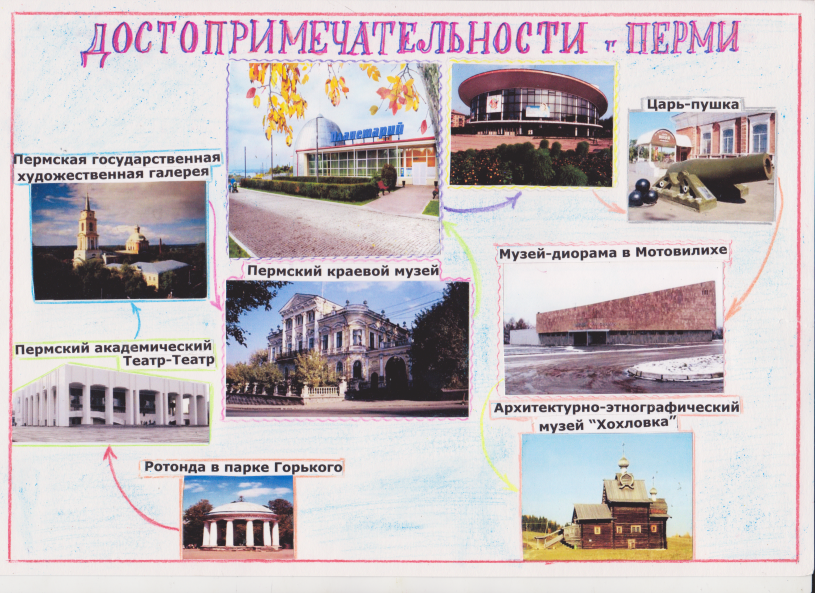 [Speaker Notes: Еще один пример: проект «Мой город Пермь». Каждый ученик представлял одно из любимых мест города Перми, где он любит бывать  с родителями, с друзьями. В процессе работы дети сочиняли стихи, делали и обрабатывали фотографии, создавали календари и коллажи совместно с родителями.]
Групповые проекты
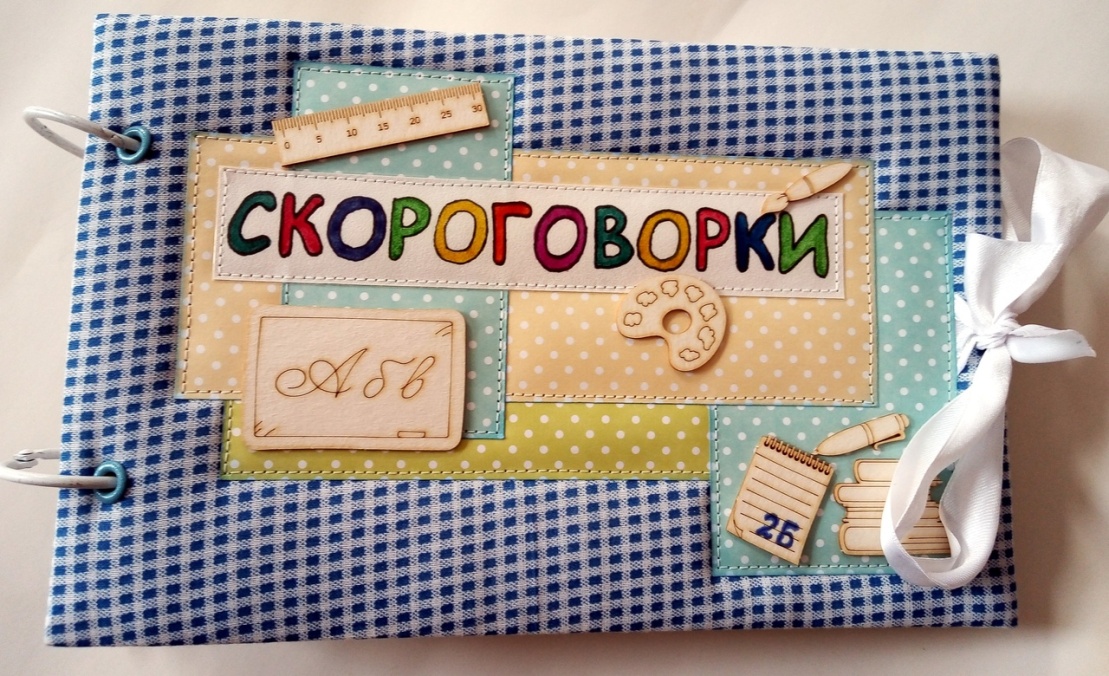 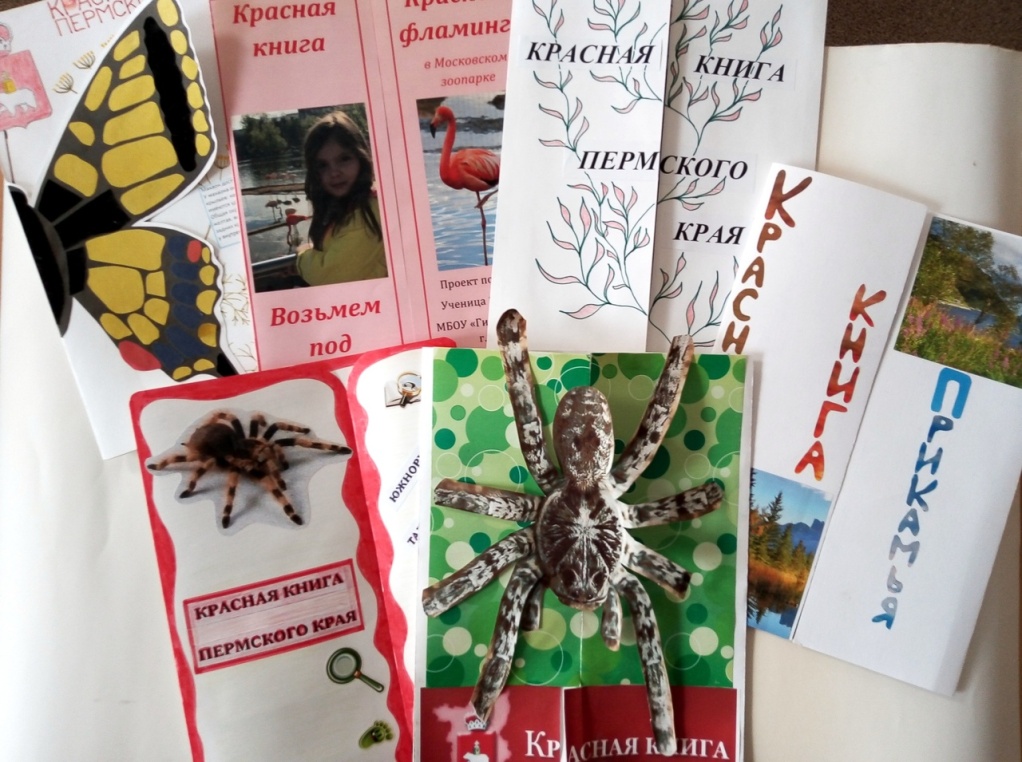 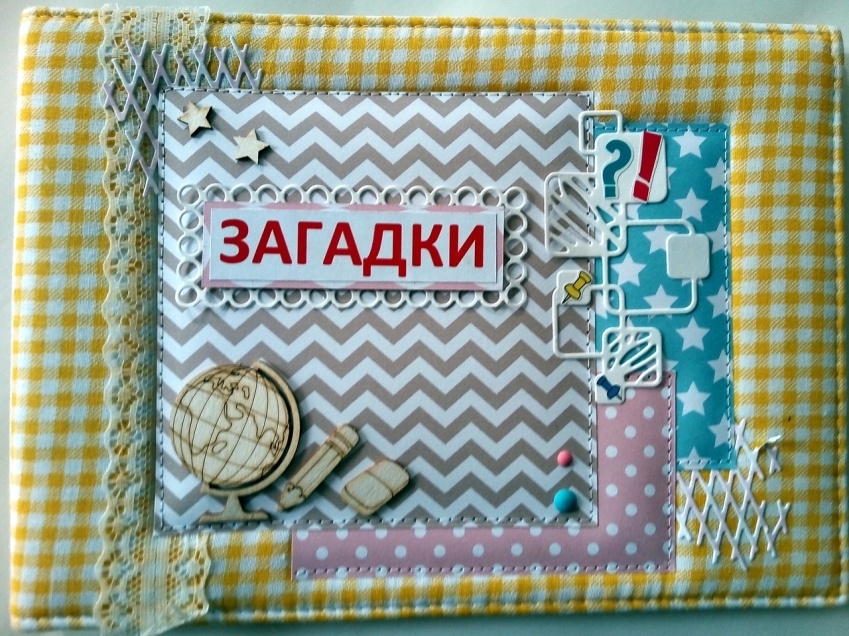 [Speaker Notes: Далее привлекаем детей к совместной деятельности. Здесь детям предлагаются групповые проекты. Например, «Числовые считалки», «Красная книга Пермского края», «Пословицы и поговорки»???]
Групповой проект Календарь «Писатели Прикамья» 2 класс
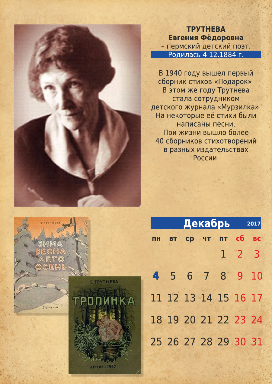 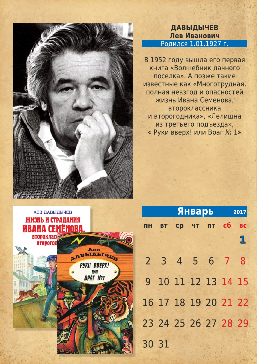 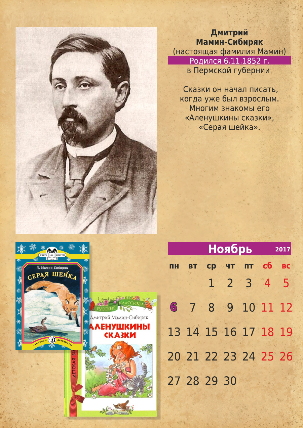 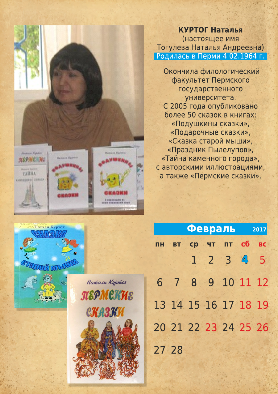 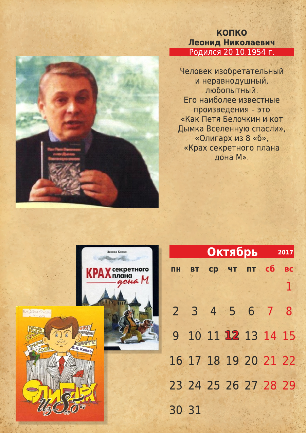 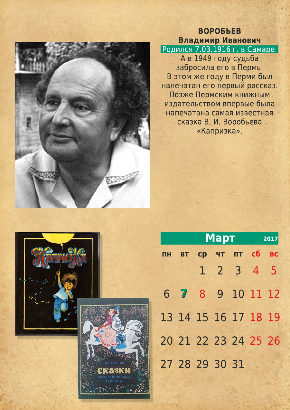 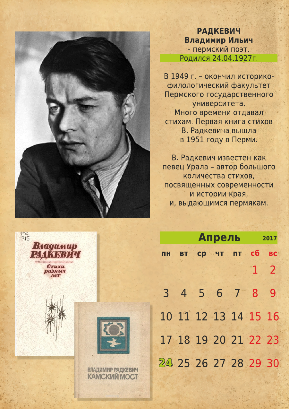 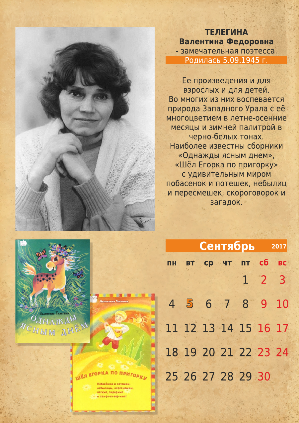 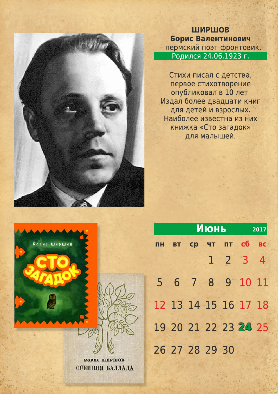 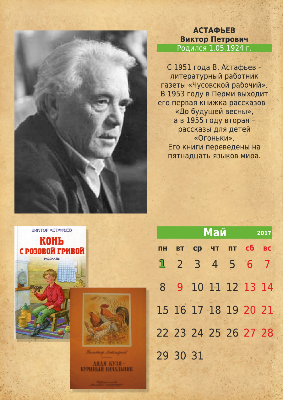 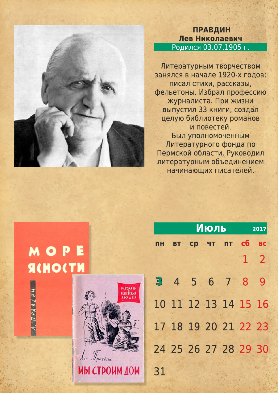 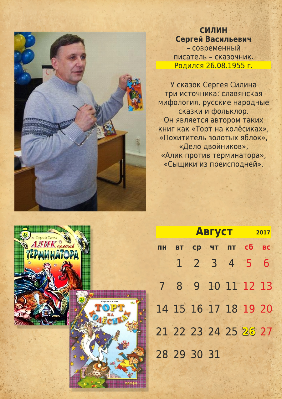 [Speaker Notes: Цель: расширение литературного кругозора и читательского опыта, воспитание любви к родному краю, расширение о себе представления как о жителе Пермского края, повышение интереса к литературе и чтению в целом. В реализации данного проекта дети и родители сотрудничали уже с социальными объектами – библиотекой им. Кузьмина.]
Проблема
Индивидуальные проекты  1-2 класс
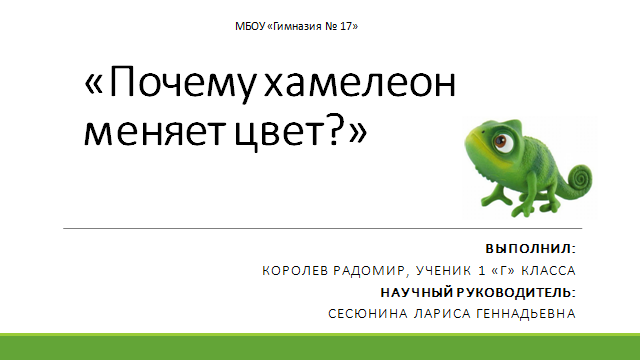 [Speaker Notes: Во втором классе особое место уделяется  также  и научно-практическим исследованиям. Это индивидуальные проекты, с которыми дети в дальнейшем выходят на конференции разного рода уровней. Здесь необходима совместная работа учитель-родитель-ученик . Критерием выбора данных тем работы стало наличие дома у учеников представленных животных и возможность наблюдать за ними на протяжении длительного времени, а также непосредственный интерес самого ученика.  В этой деятельности также формируются все пять метапредметных умений. Начинается все с проблемы]
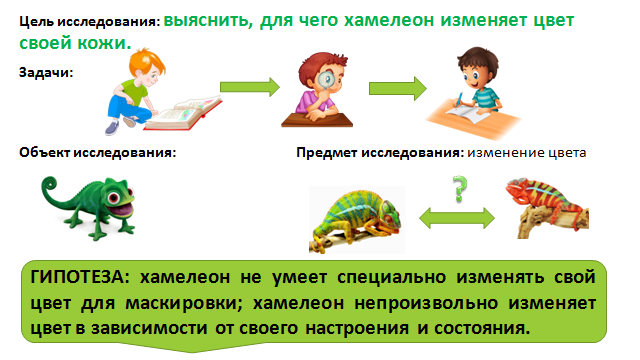 Проектирование (планирование)
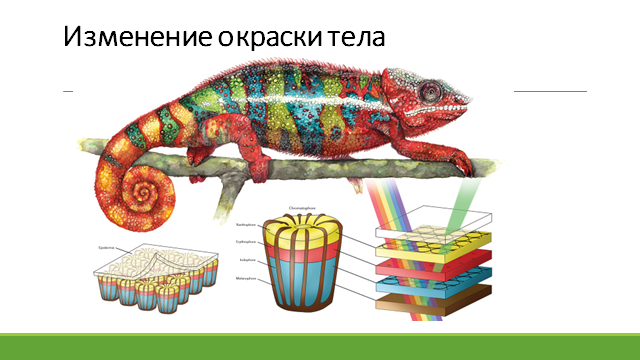 Поиск   информации
[Speaker Notes: Планирование и поиск информации]
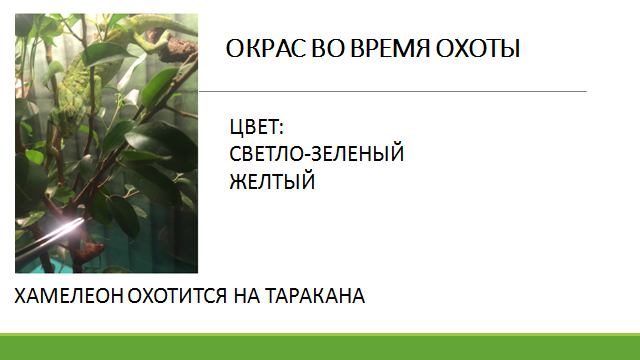 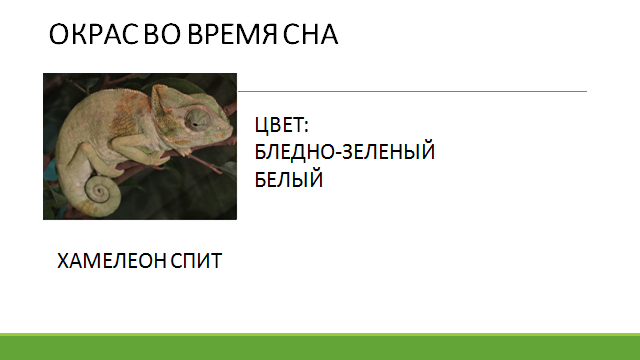 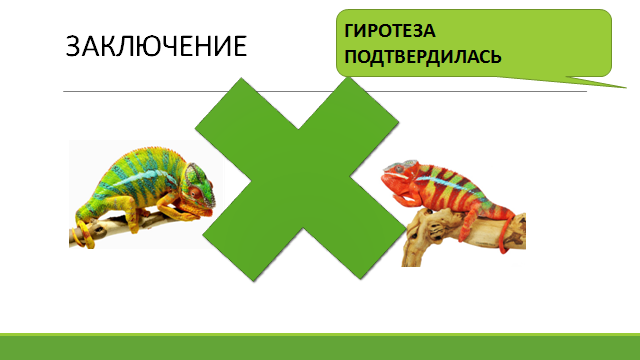 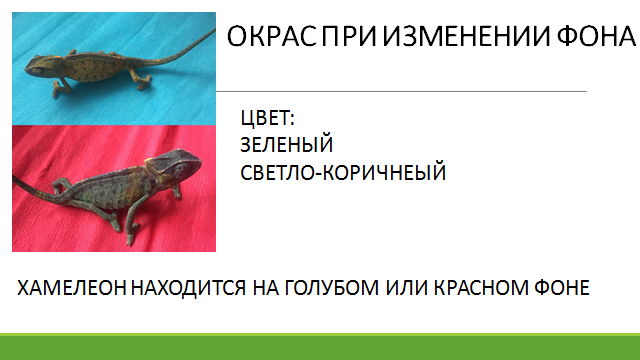 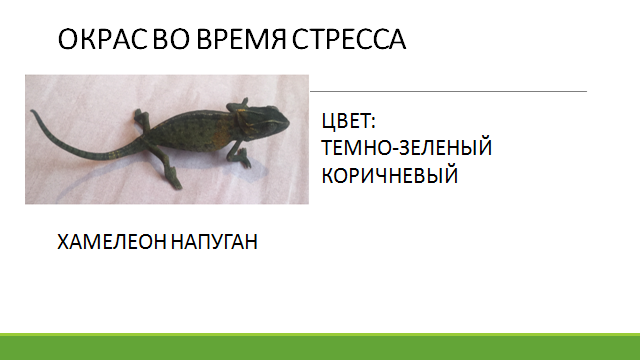 Продуктивная деятельность
[Speaker Notes: Продуктивная деятельность]
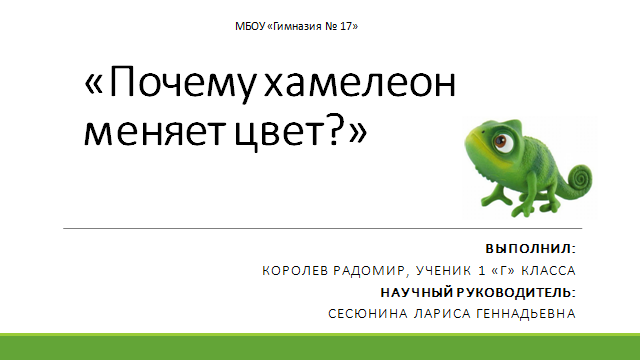 Презентация
[Speaker Notes: И как результат – презентация своего проекта]
учебный проект
возможность делать что-то интересное самостоятельно, в группе или самому, максимально используя свои возможности.
дидактическое средство, позволяющее обучать проектированию, т.е. целенаправленной деятельности по нахождению способа решения проблемы путем решения задач.
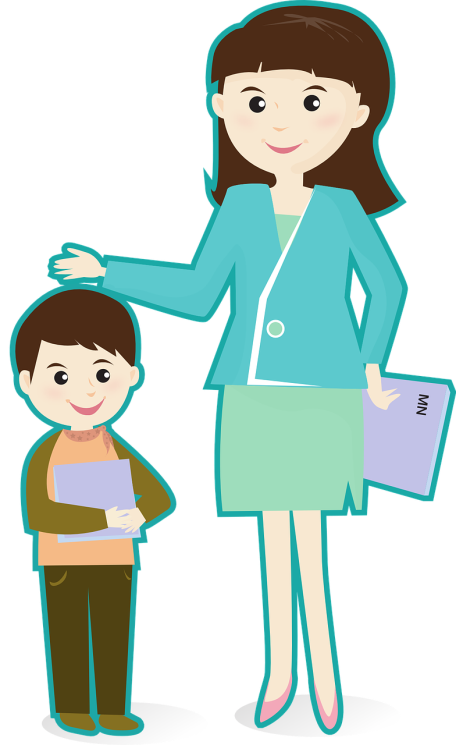 [Speaker Notes: Таким образом, учебный проект с точки зрения учащегося – это возможность делать что-то интересное самостоятельно, в группе или самому, максимально используя свои возможности.
Учебный проект с точки зрения учителя – это дидактическое средство, позволяющее обучать проектированию, т.е. целенаправленной деятельности по нахождению способа решения проблемы путем решения задач. Т.Е. формировать метапредметные учебные действия]
Спасибо за внимание!